WMO INTEGRATED GLOBAL OBSERVING SYSTEM (WIGOS)
TT-PWPP-2
Chair's Opening Remarks
WMO; OBS
Objectives of TT-PWPP-2
To develop a draft plan for the WIGOS Pre-operational Phase (WPP), for endorsement by ICG-WIGOS-5 and, following further refinement, submission to EC68 for approval as a 'living plan'.
Further, given the size of the challenge posed by the WPP and the need to both retain momentum on existing activities and trigger early new action:
To review and advise on progress of ongoing framework activities; and 
on a no-regrets basis, to initiate additional actions and steps deemed necessary and timely to achieve the outcomes and deliverables of the WPP.
2
[Speaker Notes: (c)	(ie presuming the agreement of ICG-WIGOS-5)]
Why a WIGOS Pre-operational Phase?
Enabling regional and national mechanisms
Tools, guidance, governance, capacity development
Staged approach – from WIGOS concept to framework to operational
Regulatory material + guidance  into use
Build culture of compliance
Integrate observations from non-NMHS sources
Both a partnering and integration challenge
Data challenges
Lifecycle data management and extracting value
Full operation is an ongoing task
Needs commitment and resources at all levels
[Speaker Notes: Staged approach, had to prioritise what we could achieve with the resources and time.
Integrate diverse data sources – to extend reach, fill gaps
Extract value of data through life time, and managing increasing volume, diversity and immediacy]
WIGOS Framework:  Key activity areas
Management of WIGOS Implementation / operation
Collaboration with co-sponsors and partners
To oversee, guide and coordinate WIGOS
Data discovery, delivery & archival
Design, planning and optimised evolution
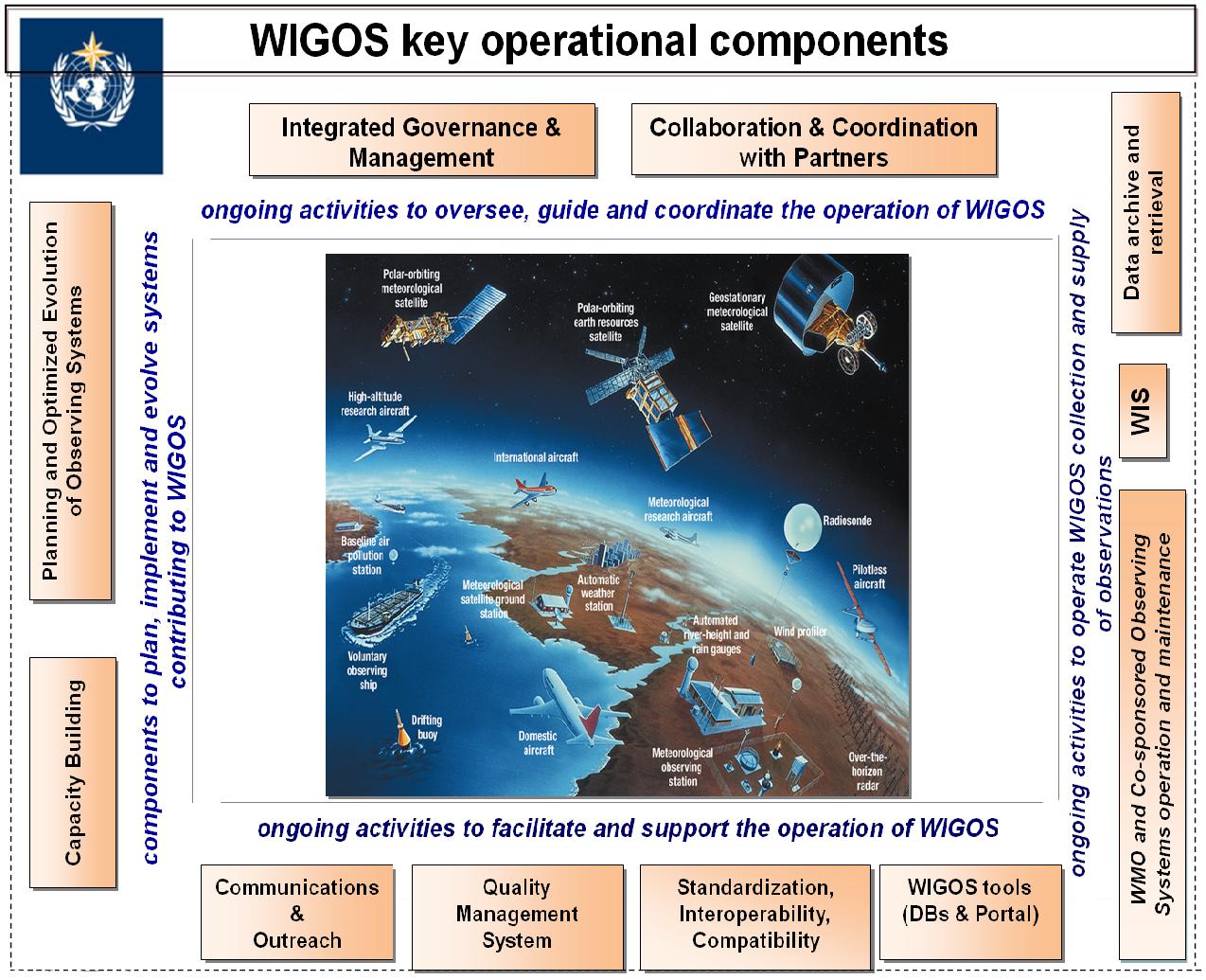 To ensure supply of and access to WIGOS  observations
To plan, implement and evolve WIGOS component systems
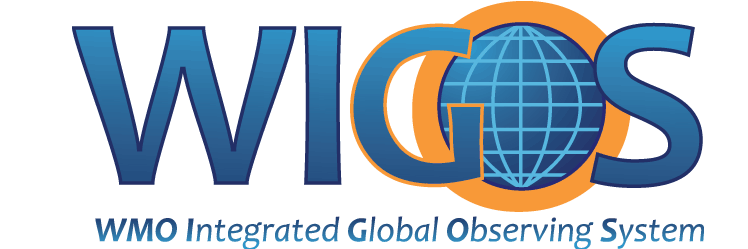 Observing system operation & maintenance
Quality Management
To facilitate and support the operation of WIGOS
Capacity Development
Communications and outreach
Operational Information Resource
Standardization, interoperability & compatibility
WIGOS Framework – strengthen & build on
At its simplest, the WIGOS framework is about:
Documenting and implementing standard and recommended practices and procedures for making and sharing observations,
Coordination and collaboration for efficiency and effectiveness,
Integration and interoperability in all senses,
Timely delivery of observations that meet user needs in a way they can use them,
Empowering and extending the reach of NMHSs, reinforcing their leadership and building partnerships with contributors & users of observations,
Delivering value through sharing, management and use of observations
WIGOS Framework is the foundation
WMO priorities
DRR
Polar
Aviation
CD
Mgmt
Partner
Design
QM
CD
WIGOS framework
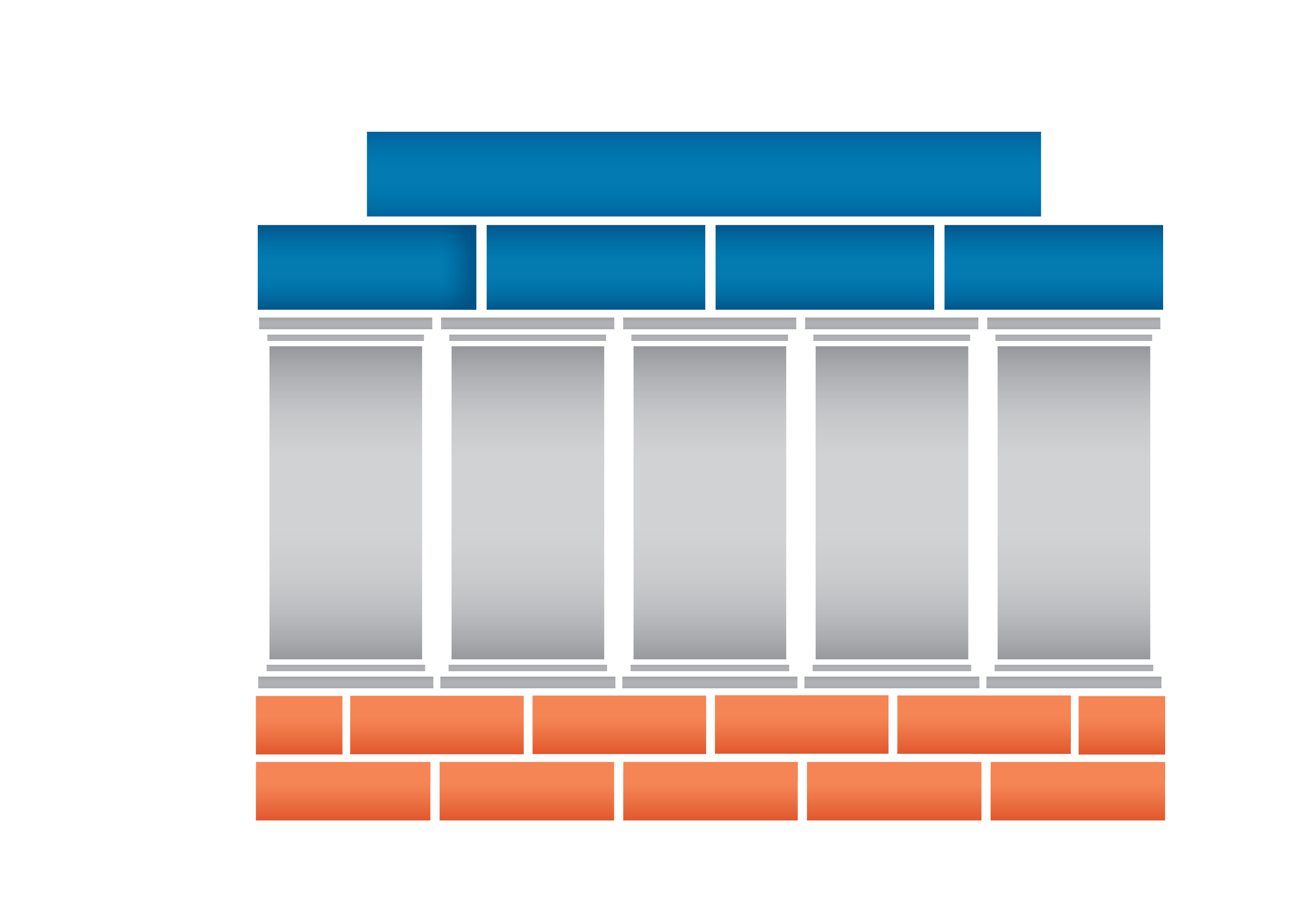 Operate
WIR
Data
Comms
Standards
[Speaker Notes: Not a static foundation, we will continue to build it and strengthen. While we have addressed the priority aspects, especially the Technical Regulations, the metadata standard, the WIGOS Information Resource, regional planning, over the last 4 years, some aspects still need further development – quality monitoring and importantly, national planning. But already it forms a firm foundation for us to build on in the next phase.]
Next step: WIGOS Pre-operational Phase
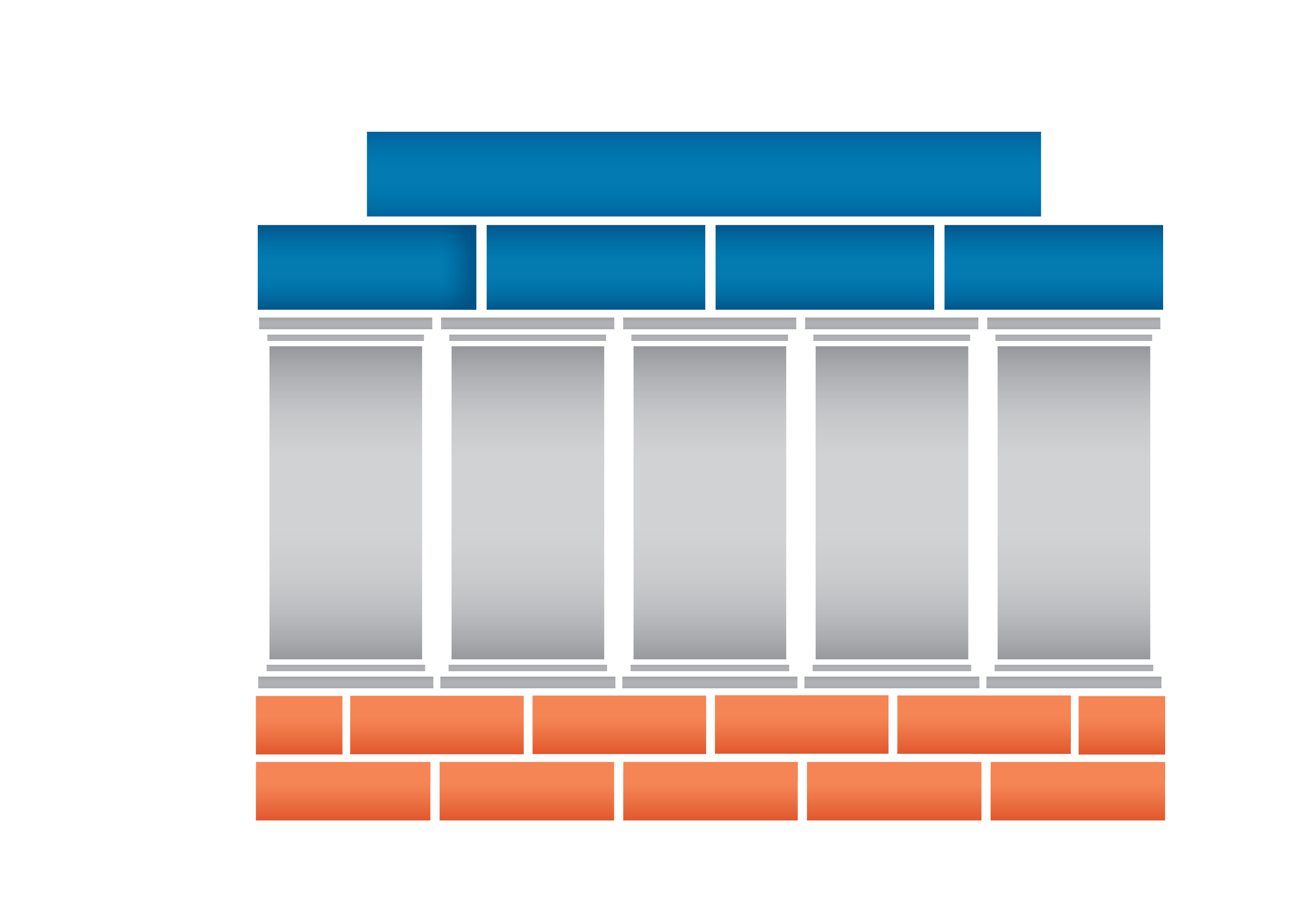 WMO priorities
DRR
GFCS
Polar
Aviation
WIGOS Pre-operational Phase
National  WIGOS implementation
Data quality  monitoring system
Regulatory 
& Guidance Material
Information Resource (WIR)
Regional WIGOS Centres
WIGOS framework
[Speaker Notes: Other WMO priorities, Capacity Development and Governance, are included in overall WIGOS framework – WIGOS will seek to ensure a fully integrated approach to both within the wider achievement of the service priorities, esp. GFCS, DRR, Polar and Aviation.]
Plan for WIGOS Pre-operational Phase
Objective of the WIGOS Pre-operational Phase 
To build on and strengthen the WIGOS framework to deliver a fully operational WIGOS in 2020;
To place increased emphasis on regional and national activities.
Five priority areas:
National WIGOS implementation
Regional WIGOS Centers 
WIGOS Information Resource
WIGOS Data Quality Monitoring System
WIGOS Regulatory and Guidance Material
ICG-WIGOS to prepare draft PWPP for EC-68
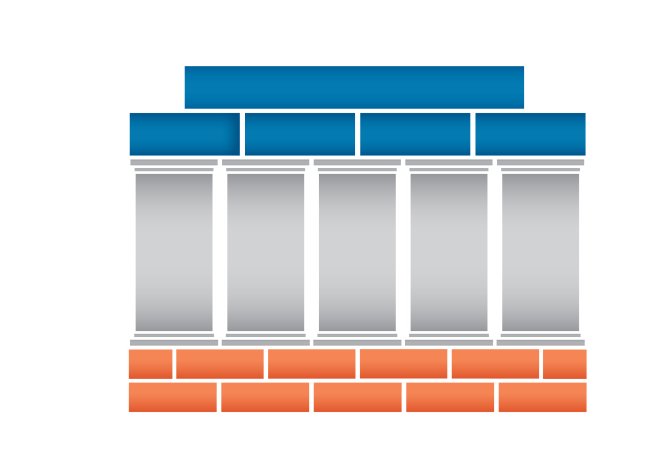 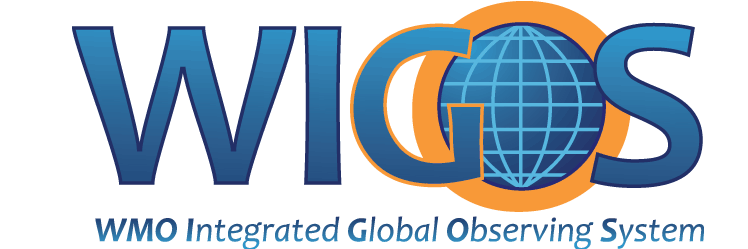 [Speaker Notes: 1. National WIGOS implementation

The leadership role of NMHSs in integrated observing systems is central to the success of WIGOS implementation. 

Members to develop their national WIGOS plans, to establish appropriate governance and coordination systems, to build the relationships and partnerships that will help expand and share their national and regional observations to meet needs across relevant disciplines and communities, and to implement quality monitoring and modern data management and practices to ensure they extract full value from their national observing systems.  

No one-size-fits-all

2. Regional WIGOS Centres
RWC role is to monitor, coordinate and support WIGOS implementation activities in the Region (or sub-region)
Delivered through one or more designated entities in each region
In coordination with WIGOS Project Office
A dedicated Task team will lead the development of RWC  role, responsibilities, establishment process, accreditation etc
MANDATORY functionalities are as follows:
Work with data providers to facilitate WIGOS data and metadata collection and transmission (implementation and input to OSCAR/Surface)
Regional performance monitoring of WIGOS networks (data availability, timeliness, quality)
Feedback to data providers, i.e. follow-up with data providers in case of data availability or data quality problems.
OPTIONAL functionalities could include: 
Assistance in the coordination of regional/sub-regional WIGOS projects
Provide advice to Members on the requirements for the regional network design.
Training

3. WIR
The central piece of the WIR will be a living, robust, modern, electronic inventory of all observing assets within WIGOS, including all relevant metadata and vocabularies. No meaningful network design activities, gap mitigation or resource optimization can take place without such an inventory of capabilities. Accordingly, the development, operational deployment and operational uptake of OSCAR/Surface is assigned very high priority for WIGOS in the coming Financial Period. 
OSCAR=Observing System Capabilities and Review tool
It should be noted that while the initial development of this system is done primarily in collaboration between MeteoSwiss and WMO, and majority funded by MeteoSwiss, the subsequent population of the system with station and metadata information will involve all WMO Members, and that very substantial human and financial resources will be needed to support this. 

Subsequent development of the WIR will address the migration and further development of the other two OSCAR databases, the development of the Gap Analysis Module, the Standardization of Observations Reference Tool (SORT), and the WIGOS Web Portal.

4. WIGOS DQMS
Objective: To monitor regional & national performance of all WIGOS components and to analyse trends over time
Real-time performance monitoring of all WIGOS components, to station-level:
data availability and data quality 
searchable by region, country, station type, period, updated regularly (e.g. GOS every 6 hours)
Pilot project with ECMWF and NCEP underway
Delayed-mode monitoring of data quality measured against reference sources of information – learn from others eg JCOMMOPS
Fault management system for tracking and mitigation of performance issues
Important role of Regional WIGOS Centers

5. Technical regulations and WIGOS manual – for approval at Cg-17.
Focus on necessary guidance material to provide Members with those technical details that are required for the implementation; 
Tiered approach through Manual and Guides 
From aspects common to all WIGOS components, 
To aspects specific to individual components (eg GAW)
Phasing out specific manuals (eg Manual to the GOS)
Top priority is the "Guide to WIGOS" will include, as priority, material on:
WIR including OSCAR/Surface
WIGOS Data Quality Monitoring System (also data availability)
WIGOS Regional Centres – roles, establishment, review, etc
Developing national partnerships - with public & private entities
Developing a National Observing Strategy
Design, procurement & operation of observing networks, esp. AWS
Integration of space-based observations
……. And much more]
Plan for WIGOS Pre-operational Phase
Objective of the WIGOS Pre-operational Phase 
To build on and strengthen the WIGOS framework to deliver a fully operational WIGOS in 2020;
To place increased emphasis on regional and national activities.
Five priority areas:
National WIGOS implementation
Regional WIGOS Centers 
WIGOS Information Resource
WIGOS Data Quality Monitoring System
WIGOS Regulatory and Guidance Material
ICG-WIGOS to prepare draft PWPP for EC-68
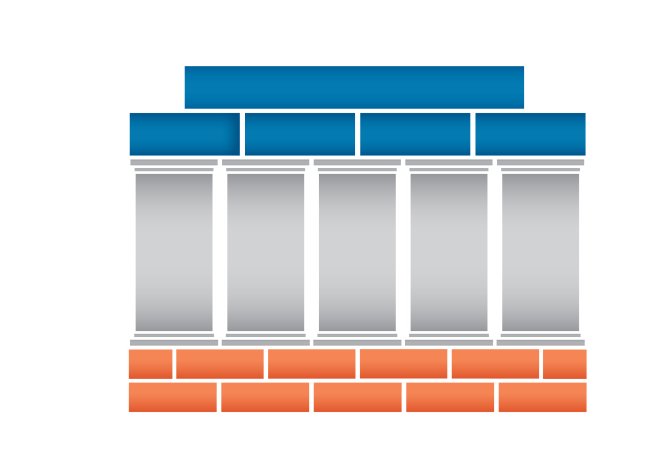 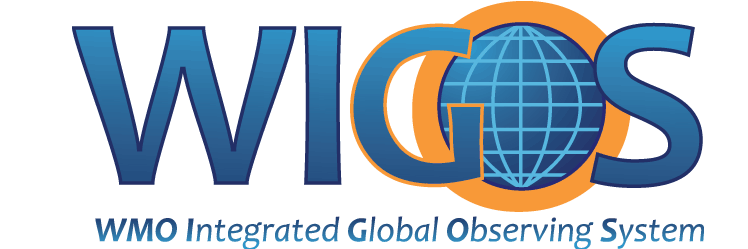 [Speaker Notes: 1. National WIGOS implementation

The leadership role of NMHSs in integrated observing systems is central to the success of WIGOS implementation. 

Members to develop their national WIGOS plans, to establish appropriate governance and coordination systems, to build the relationships and partnerships that will help expand and share their national and regional observations to meet needs across relevant disciplines and communities, and to implement quality monitoring and modern data management and practices to ensure they extract full value from their national observing systems.  

No one-size-fits-all

2. Regional WIGOS Centres
RWC role is to monitor, coordinate and support WIGOS implementation activities in the Region (or sub-region)
Delivered through one or more designated entities in each region
In coordination with WIGOS Project Office
A dedicated Task team will lead the development of RWC  role, responsibilities, establishment process, accreditation etc
MANDATORY functionalities are as follows:
Work with data providers to facilitate WIGOS data and metadata collection and transmission (implementation and input to OSCAR/Surface)
Regional performance monitoring of WIGOS networks (data availability, timeliness, quality)
Feedback to data providers, i.e. follow-up with data providers in case of data availability or data quality problems.
OPTIONAL functionalities could include: 
Assistance in the coordination of regional/sub-regional WIGOS projects
Provide advice to Members on the requirements for the regional network design.
Training

3. WIR
The central piece of the WIR will be a living, robust, modern, electronic inventory of all observing assets within WIGOS, including all relevant metadata and vocabularies. No meaningful network design activities, gap mitigation or resource optimization can take place without such an inventory of capabilities. Accordingly, the development, operational deployment and operational uptake of OSCAR/Surface is assigned very high priority for WIGOS in the coming Financial Period. 
OSCAR=Observing System Capabilities and Review tool
It should be noted that while the initial development of this system is done primarily in collaboration between MeteoSwiss and WMO, and majority funded by MeteoSwiss, the subsequent population of the system with station and metadata information will involve all WMO Members, and that very substantial human and financial resources will be needed to support this. 

Subsequent development of the WIR will address the migration and further development of the other two OSCAR databases, the development of the Gap Analysis Module, the Standardization of Observations Reference Tool (SORT), and the WIGOS Web Portal.

4. WIGOS DQMS
Objective: To monitor regional & national performance of all WIGOS components and to analyse trends over time
Real-time performance monitoring of all WIGOS components, to station-level:
data availability and data quality 
searchable by region, country, station type, period, updated regularly (e.g. GOS every 6 hours)
Pilot project with ECMWF and NCEP underway
Delayed-mode monitoring of data quality measured against reference sources of information – learn from others eg JCOMMOPS
Fault management system for tracking and mitigation of performance issues
Important role of Regional WIGOS Centers

5. Technical regulations and WIGOS manual – for approval at Cg-17.
Focus on necessary guidance material to provide Members with those technical details that are required for the implementation; 
Tiered approach through Manual and Guides 
From aspects common to all WIGOS components, 
To aspects specific to individual components (eg GAW)
Phasing out specific manuals (eg Manual to the GOS)
Top priority is the "Guide to WIGOS" will include, as priority, material on:
WIR including OSCAR/Surface
WIGOS Data Quality Monitoring System (also data availability)
WIGOS Regional Centres – roles, establishment, review, etc
Developing national partnerships - with public & private entities
Developing a National Observing Strategy
Design, procurement & operation of observing networks, esp. AWS
Integration of space-based observations
……. And much more]
WPP Priority Areas – inter-dependent
National WIGOS Implementation
Regional WIGOS Centers
WIR
WDQMS
WIGOS Manual & Guide
Congress 17
WIGOS Timeline
Technical Commissions, under leadership of CBS and CIMO
In collaboration with Regional Associations
Congress 16
Congress 18
ICG-WIGOS
Wigos strategic priority
WIGOS Ready
WIGOS Pre-operational Phase
WIGOS
Concept
WIGOS
Framework
WIGOS
Operational
[Speaker Notes: Arrow goes back further, since integration is not a new concept – the WWW was/is an exemplar in integration, with its end to end view across WMO/NMHS functions, and the GOS has led the way in surface and space-based integration.
Now broaden and embrace, and address the growing challenges and demand on NMHS for more and more observations, with fewerand fewer resoirces, and with increasingly rapid changes in technology on all fronts.

Situational awareness is all about observations, information and interpretation]
Closing the opening…
WIGOS to be implemented by Cg18
Requires a solid, prompt and comprehensive PWPP
But achieving full operation and compliance will be ongoing
WIGOS, with its strong and evolving foundation, will:
Build on Regulatory Material (Phase 1), WIGOS Metadata, WIR and other building blocks;
Enable WMO to assist and guide Members, in context of all WMO priorities (DRR, GFCS, etc);
Enable RAs to support, improve and evolve observing and service capacities within their region;
Empower Members:
To design, evolve and sustain integrated observing systems that meet national needs; and
To reinforce their national mandate and leadership, under WIGOS, WIS and WMO banners.
[Speaker Notes: Implementation will, like GOS, be an ongoing thing but the foundation that we build now:
will position WMO well to assist and guide members, in the context of all of the WMO priorities (including GFCS, DRR etc) and
will equip regional associations to assist and evolve observing and service capacities within their region;
Will empower Members to design, evolve and sustain the observing systems that best meet national needs, and provide national leadership on integrated observations with the global brand recognition of WMO]
Thank you